Core Methods in Educational Data Mining
EDUC 6191Fall 2022
Basic Assignment
Any questions or comments about this week’s basic assignment?
Association Rule Mining/Sequential Pattern Mining
Any questions about association rule mining or sequential pattern mining in general?
Logistic Knowledge Tracing (LKT)(Pavlik et al., 2021)
A broad framework for knowledge tracing models based on logistic regression
Performance Factors Analysis (PFA)(Pavlik et al., 2009)
The first version of LKT(Well, there was LFA/AFM but it really doesn’t count – was not usable in a running learning system)
PFA
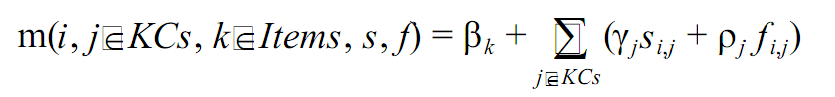 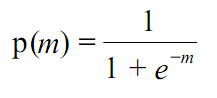 What do each of these parameters mean?
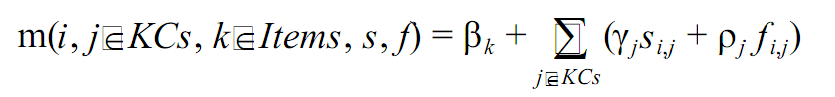 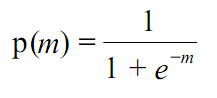 Performance Factors Analysis
What are the important differences in assumptions between PFA and BKT?

What does PFA offer that BKT doesn’t?

What does BKT offer that PFA doesn’t?
How Does PFA
Represent learning? 

As opposed to just better predicted performance because you’ve gotten it right
How Does PFA
Represent learning? 

As opposed to just better predicted performance because you’ve gotten it right

Is it r ?
Is it average of r and g?
What do each of these mean?
When might you legitimately get them?

r < 0

g < r

g < 0
Degeneracy in PFA (Maier et al., 2021)
Three degenerate cases
γ < 0
γ < ρ
γ = ρ = 0
Degeneracy in PFA (Maier et al., 2021)
Three degenerate cases
γ < 0
γ < ρ
γ = ρ = 0


One seemingly degenerate (but not) case
        4. ρ > 0 	
“It is worth noting that a fourth case when ρ > 0 -- is not degenerate, due to the multiple functions the parameters perform in PFA. In this case, the rate of learning the skill may outweigh the evidence of lack of student knowledge that an incorrect answer provides. So long as γ > ρ, a positive ρ is conceptually acceptable.”
Comments? Questions?
b Parameters
Pavlik proposes three different b Parameters
Item
Item-Type
Skill

Result in different number of parameters
And greater or lesser potential concern about over-fitting

What are the circumstances where you might want item versus skill?
Addressing Degeneracy(Maier et al., 2021)
Simply bound γ and ρ

Does not reduce model performance substantially (just like BKT)
Causes of Degeneracy(Maier et al., 2021)
If β is used at the Skill or Item-Type level
And the learning system moves students from easier to harder items within a “skill”
Then γ < 0. 

If items are tagged with multiple skills, collinearity between skills could produce degenerate parameters.
Comments? Questions?
Compensatory or Conjunctive?
Compensatory


Conjunctive



Which do you think would be better?
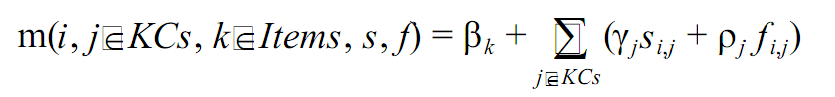 ∏
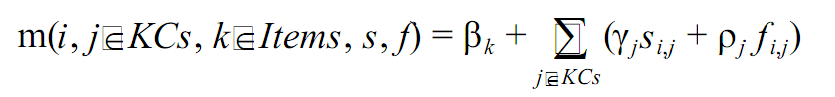 Compensatory or Conjunctive?
Compensatory


Conjunctive




Compensatory fits data better for PFA (Maier et al., 2021)
Oddly, conjunctive was better for BKT (Pardos et al. 2008)
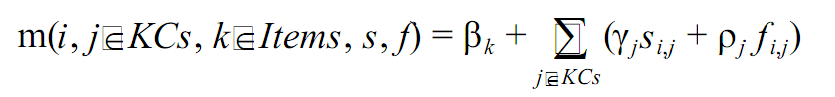 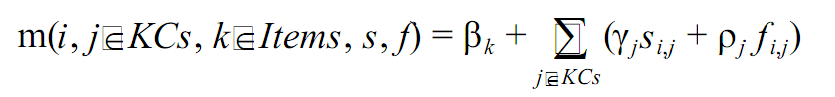 ∏
Is PFA used in the real world?
Yes, but by far fewer learning systems than BKT

Maier et al. (2021) discuss its use in Reveal Math 1
Using PFA in the real world
One key in real-world use is handling rare skills, which can impact model inferences on common skills as well
Because PFA is used in cases with items tagged to multiple skills

(Maier et al., 2021) handle this by creating a “catch all” skill for rare skills
Using average parameters from all common skills also works
Other questions, comments, concerns about PFA?
Beyond PFA
PFA-Decay (Gong, Beck, & Heffernan, 2011)
Weights actions further back in order less strongly 

Adds an evidence decay parameter d

Substitutes



For the previous summation

Very slightly higher AUC (0.003)
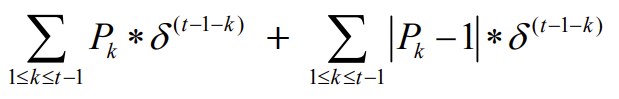 R-PFA (Galyardt & Goldin, 2014)
Weights actions further back in order less strongly

Looks at proportion of success-failure, weighting by distance in order from current action
Adds an evidence decay parameter b
Adds “ghost practices” before current practice to make math work

Substitutes



For the previous summation

A little higher AUC (0.003-0.027) (Pavlik et al., 2021)
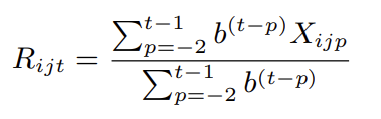 Questions? Comments?
LKT
Creates a general framework for variants of PFA
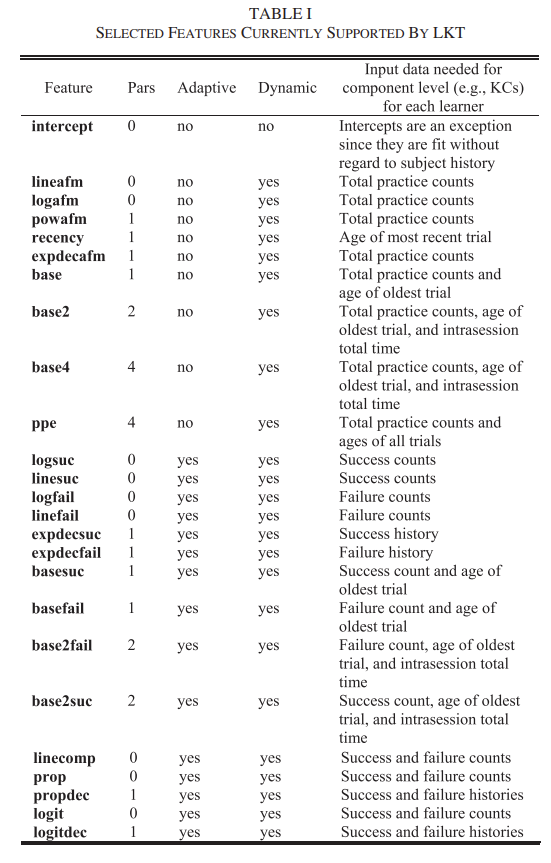 Comments? Questions?
LKT
Surprising omission: actual time in seconds
Comparison of variants
6 data sets in variety of systems and domains

Models that represent forgetting in some fashion typically perform better
Stronger effects for facts than skills
Comments? Questions?
Algorithms that fit student-level term
A lot of other logistic regression algorithms for student knowledge modeling out there

One important category that I have not discussed in detail is algorithms that fit a student-level ability term
Classic IRT
AFM/LFA
DASH/DAS3H
Algorithms that fit student-level term
When an algorithm does this, it typically can’t be used in real time

The student-level term is fit using all the student’s data
This means that the student’s future is used to predict their past

Thus, the model can only be used after the fact
Algorithms that fit student-level term
This can still be useful for analysis

But papers that compare algorithms that fit a student-level term using future data to algorithms that don’t do this…
Should be up-front about this
And not all such papers are
Exception
There are IRT variants that build up estimates of student ability over time
TIRT (Wilson et al., 2016)
ELO (Klinkenberg & Straatameier, 2011; Pelanek, 2014)

These can be used in real-time
Questions? Comments?
Final Comments or Questions?
Next Classes
November 3
Text Mining
Valdemar lecturing while I’m at Penn event in NYC
Basic Assignment: PFA due

November 10
Deep Knowledge Tracing

November 17
Knowledge Structure Discovery
The End